尊龙紫苑建设项目规划图
尊龙紫苑建设项目竣工测绘图
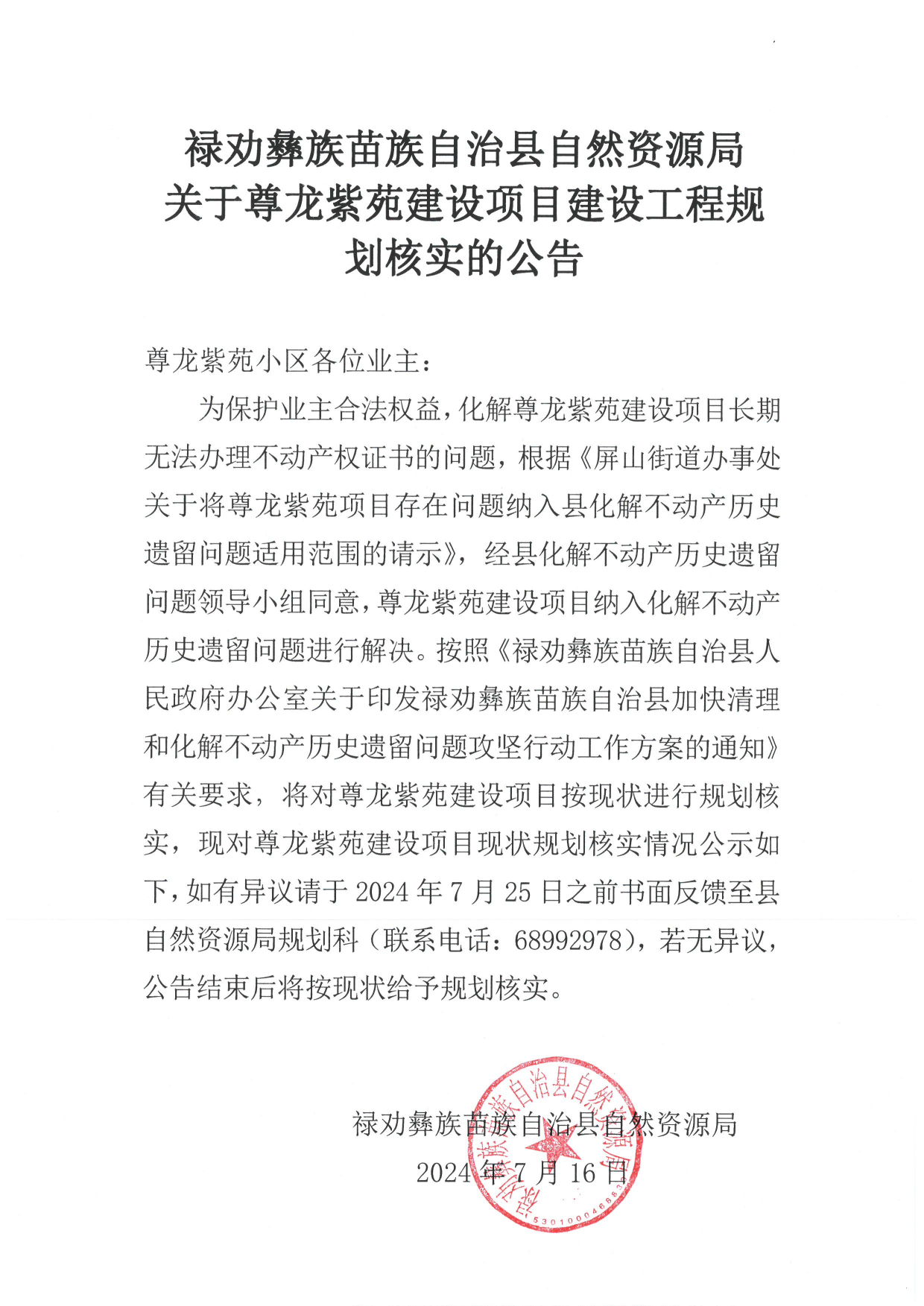 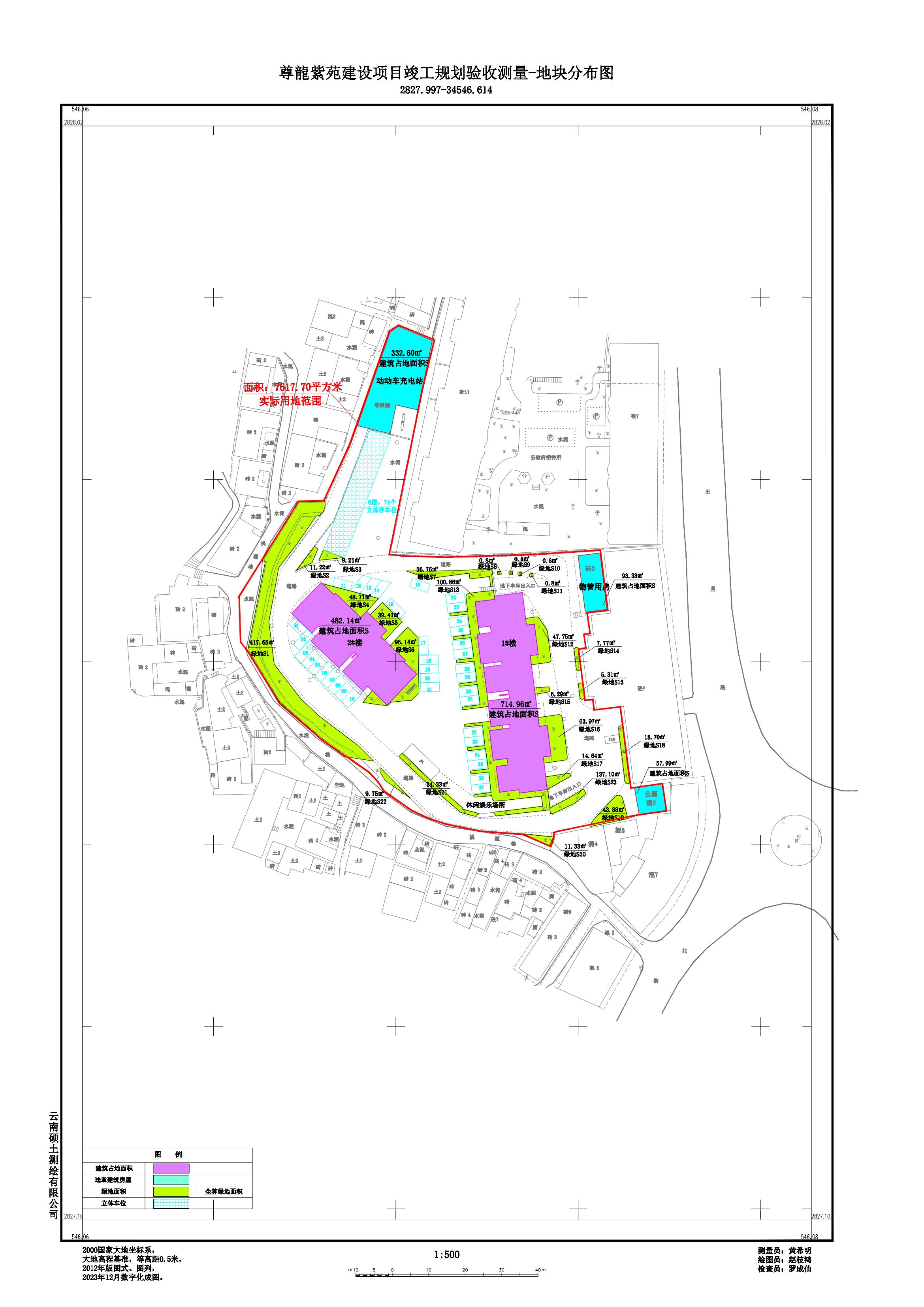 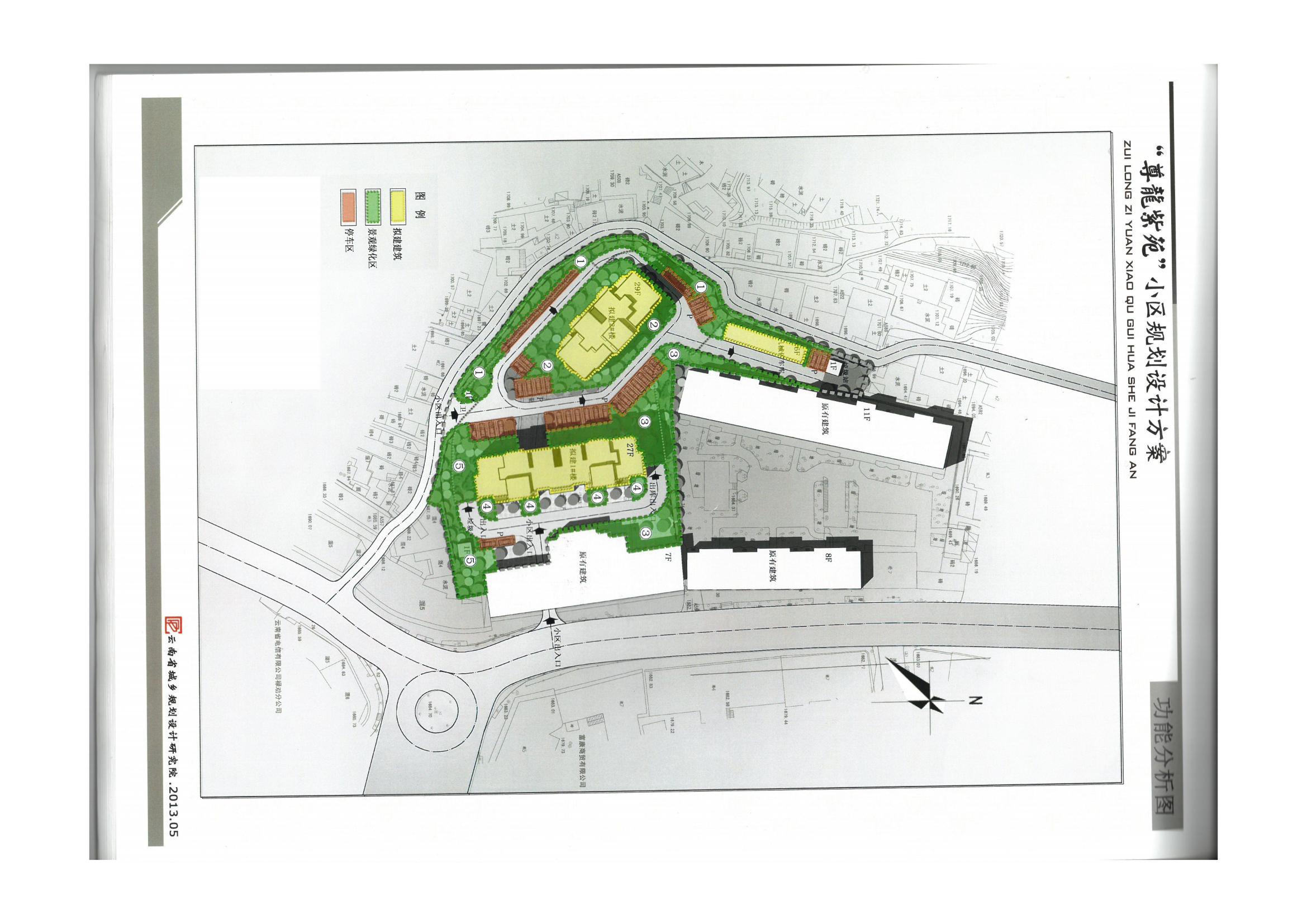 ①
①
⑦
⑦
④
②
⑥
④
②
⑥
③
⑤
经济技术指标对比表
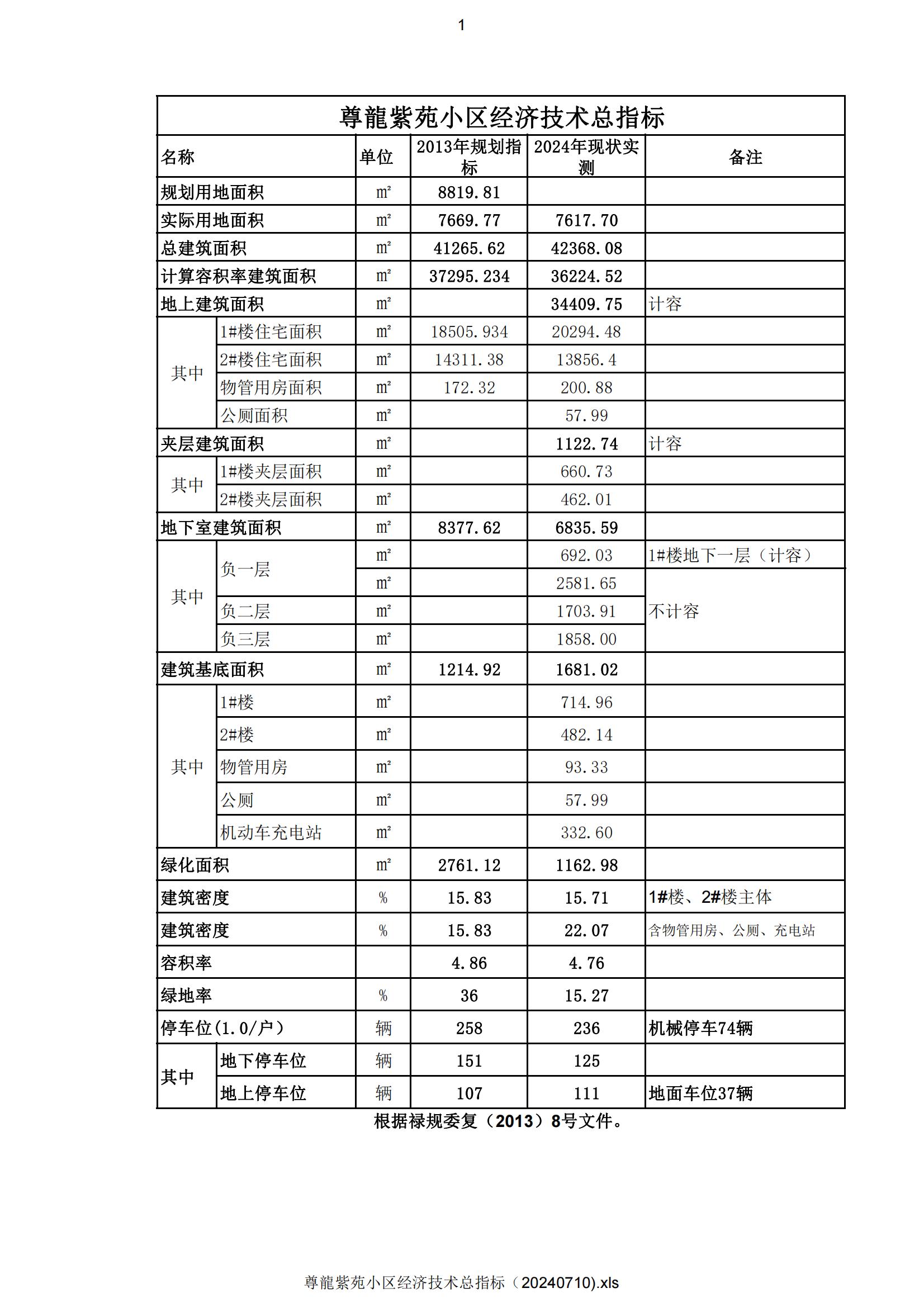 ③
⑤
①原规划为绿地，现状为非机动车停车场
②原规划为绿地，现状为物管用房
③原规划为绿地，现状为公厕
④原规划为绿地，现状为内部道路
⑤原规划为绿地，现状为内部道路
⑥原规划为绿地，现状为停车位
⑦原规划为绿地，现状为内部道路和硬地